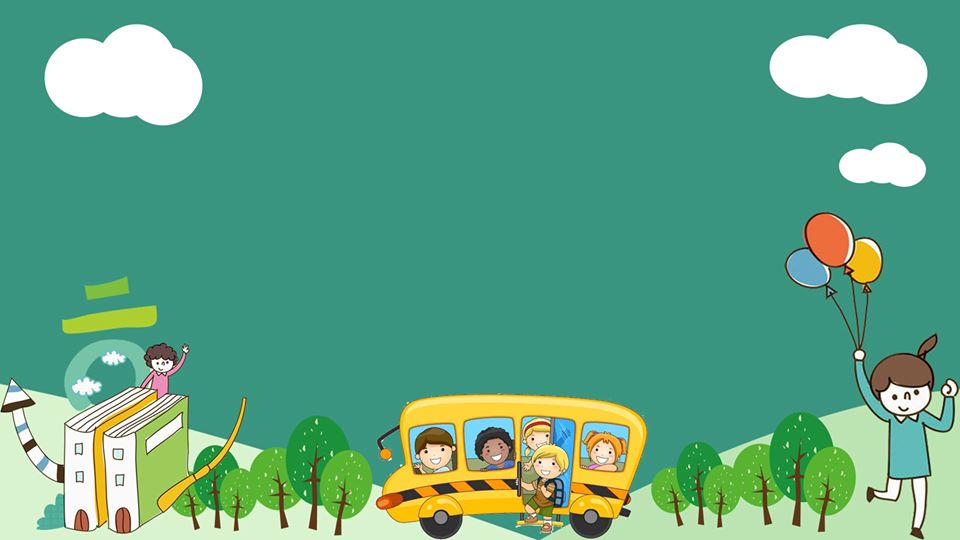 CHÀO MỪNG CÁC CON
ĐẾN VỚI TIẾT HỌC
Bài 78: ăng - ăc
ăng
ăc
Bài 78: ăng - ăc
ăng
ăc
ăc
ăng
ă
ă
t
ng
(ă – cờ - ăc)
(ă – ngờ - ăng)
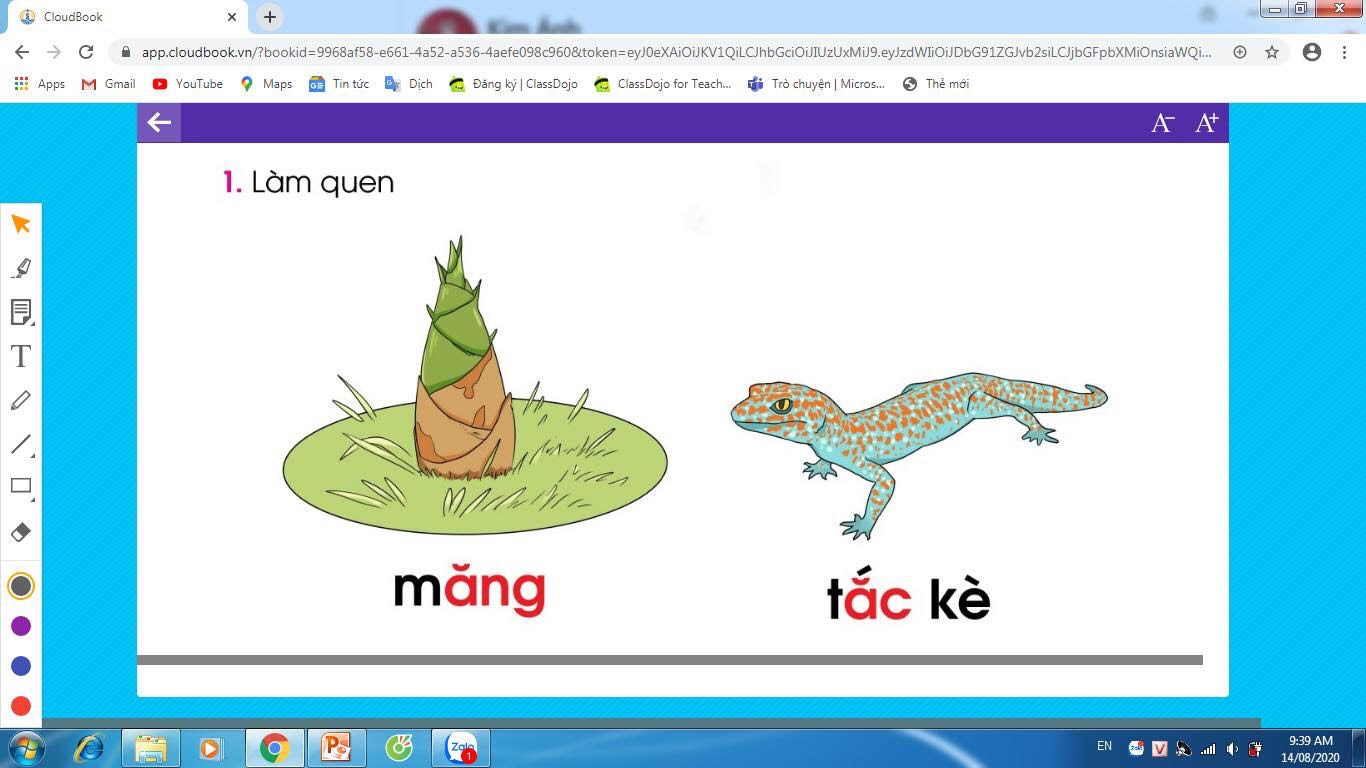 măng
măng
m
ăng
măng
ăng
(mờ - ăng - măng)
tắc
ăc
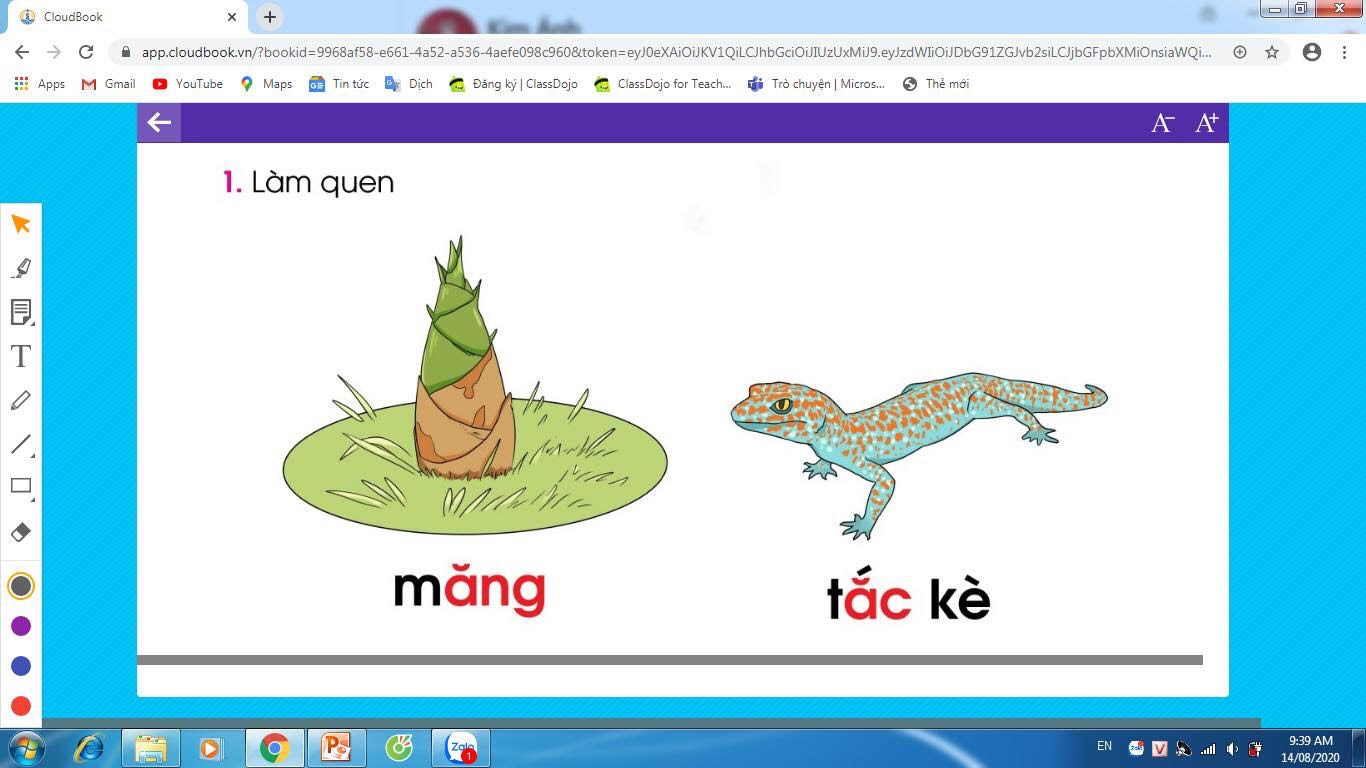 tắc
t
ắc
tắc kè
ăc
(tờ - ăc – tăc – sắc – tắc)
Bài 78: ăng - ăc
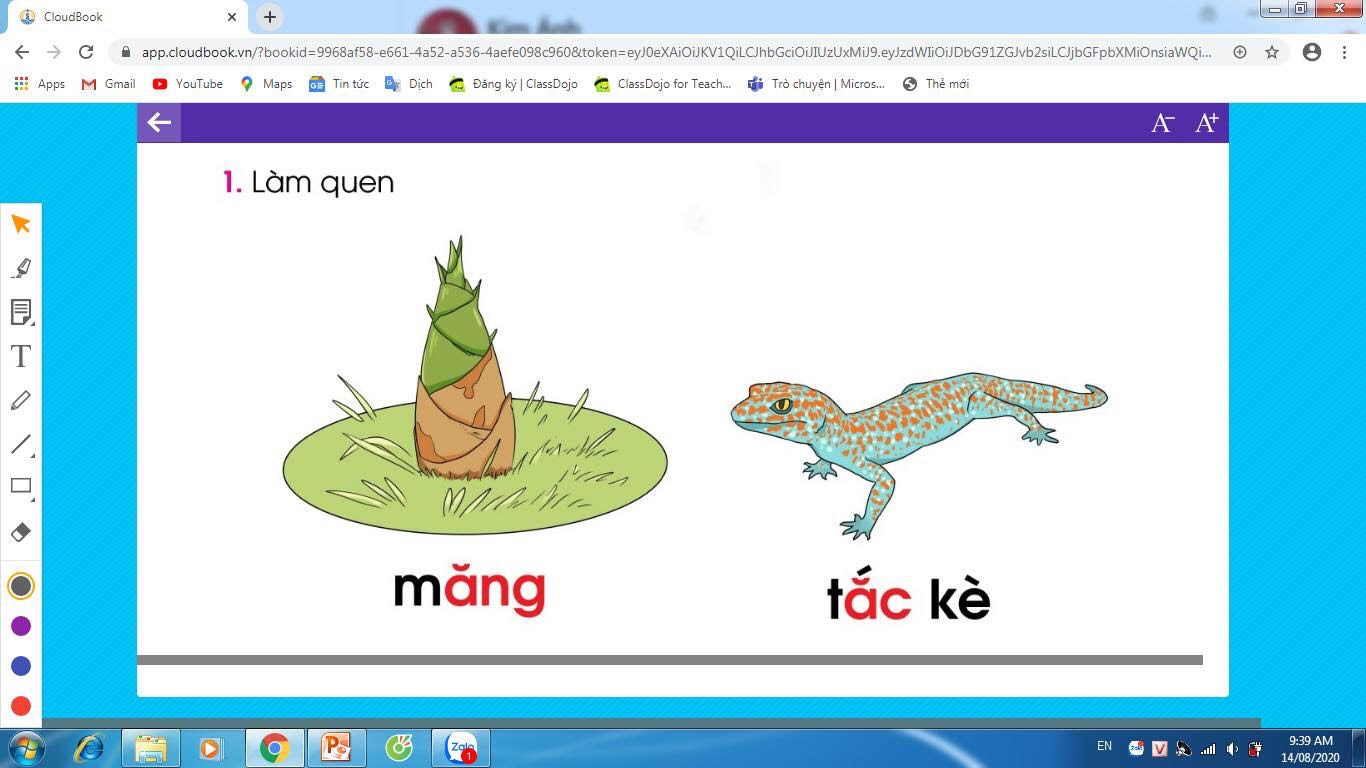 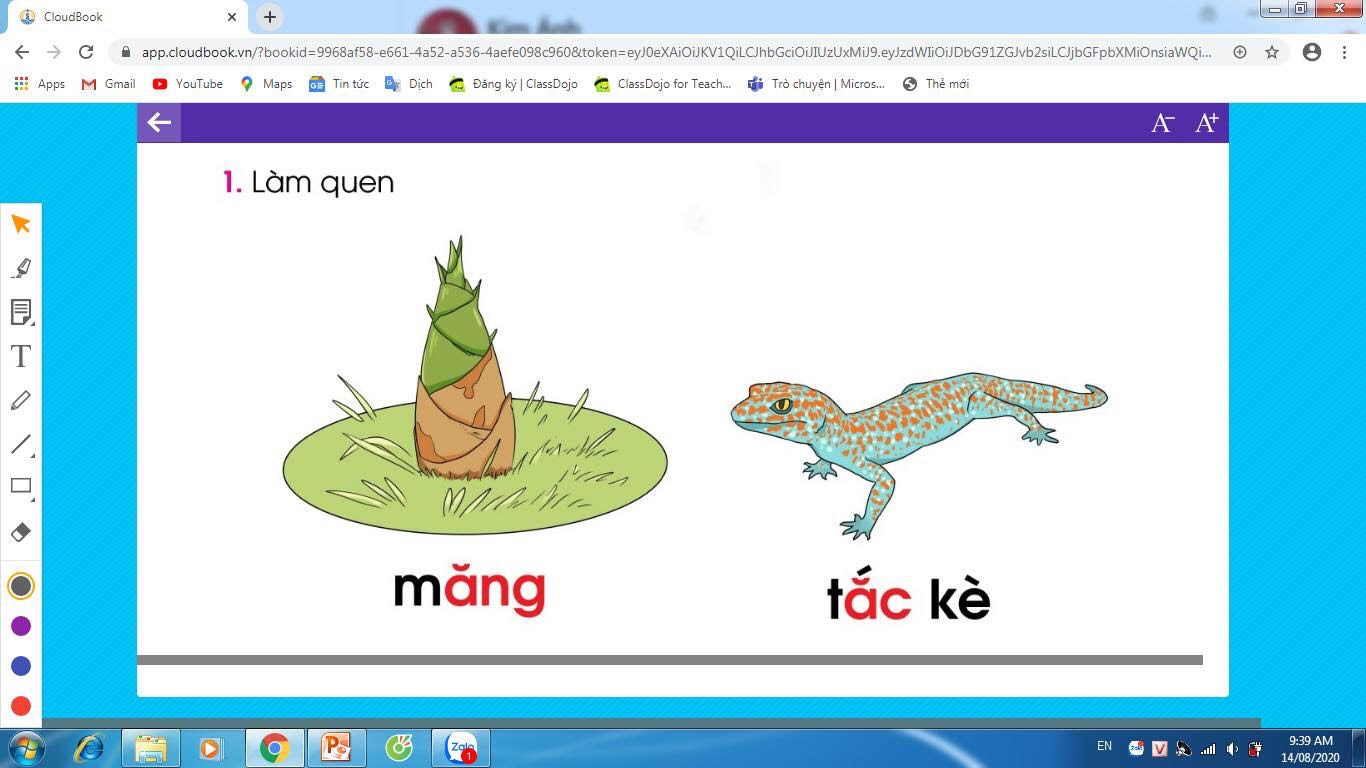 ăng
tắc kè
ăc
măng
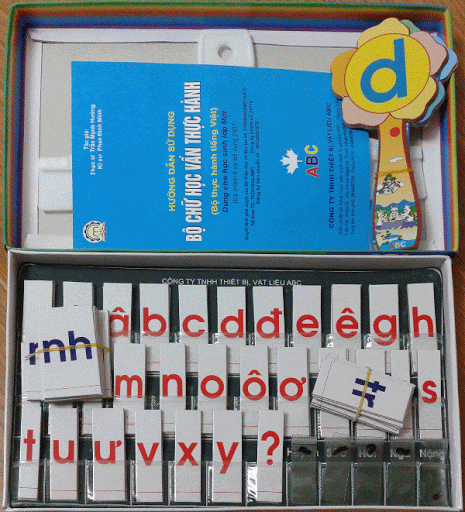 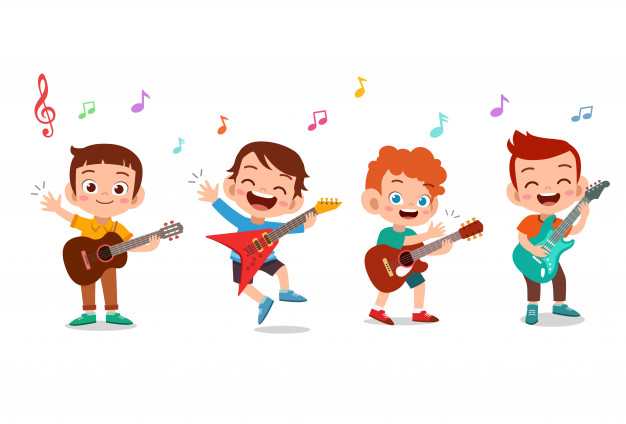 THƯ GIÃN
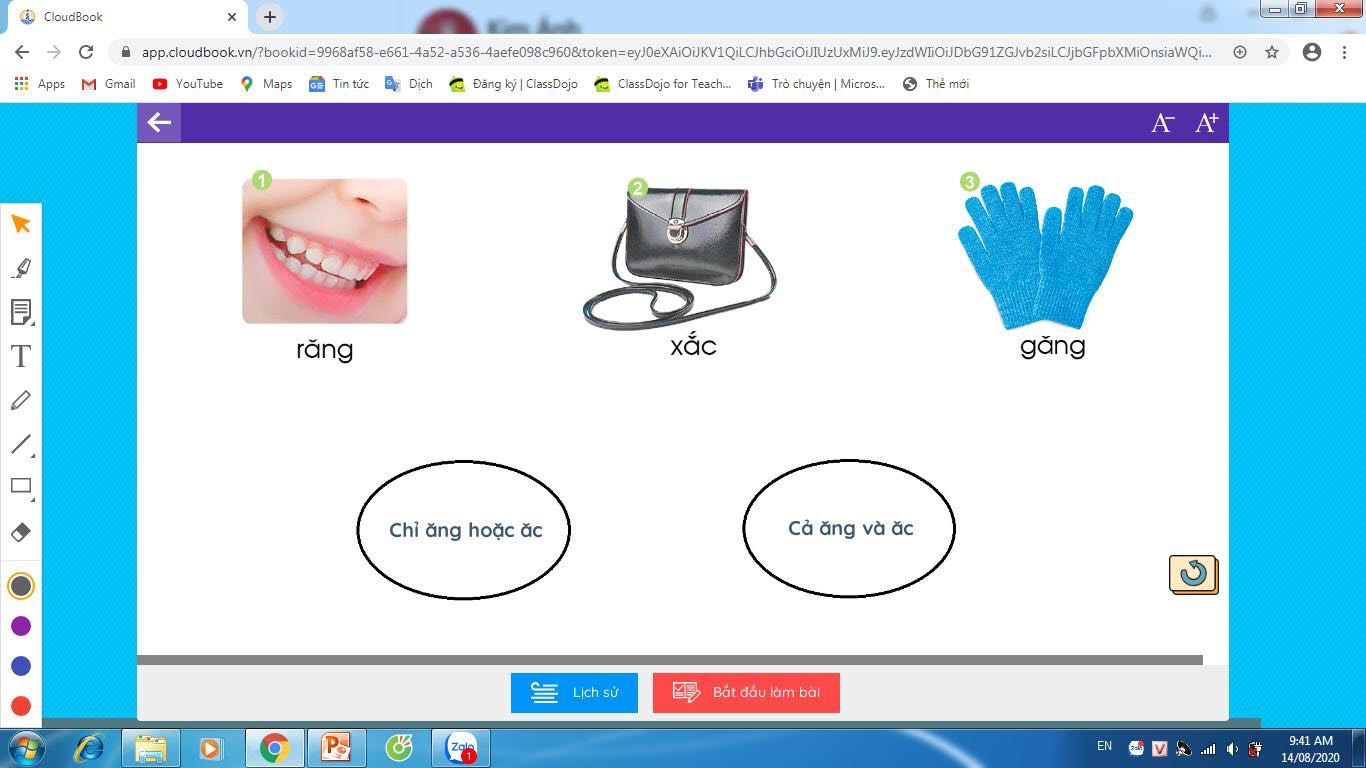 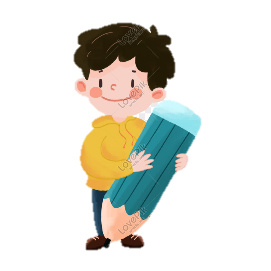 Tiếng nào có vần ăng? Tiếng nào có vần ăc?
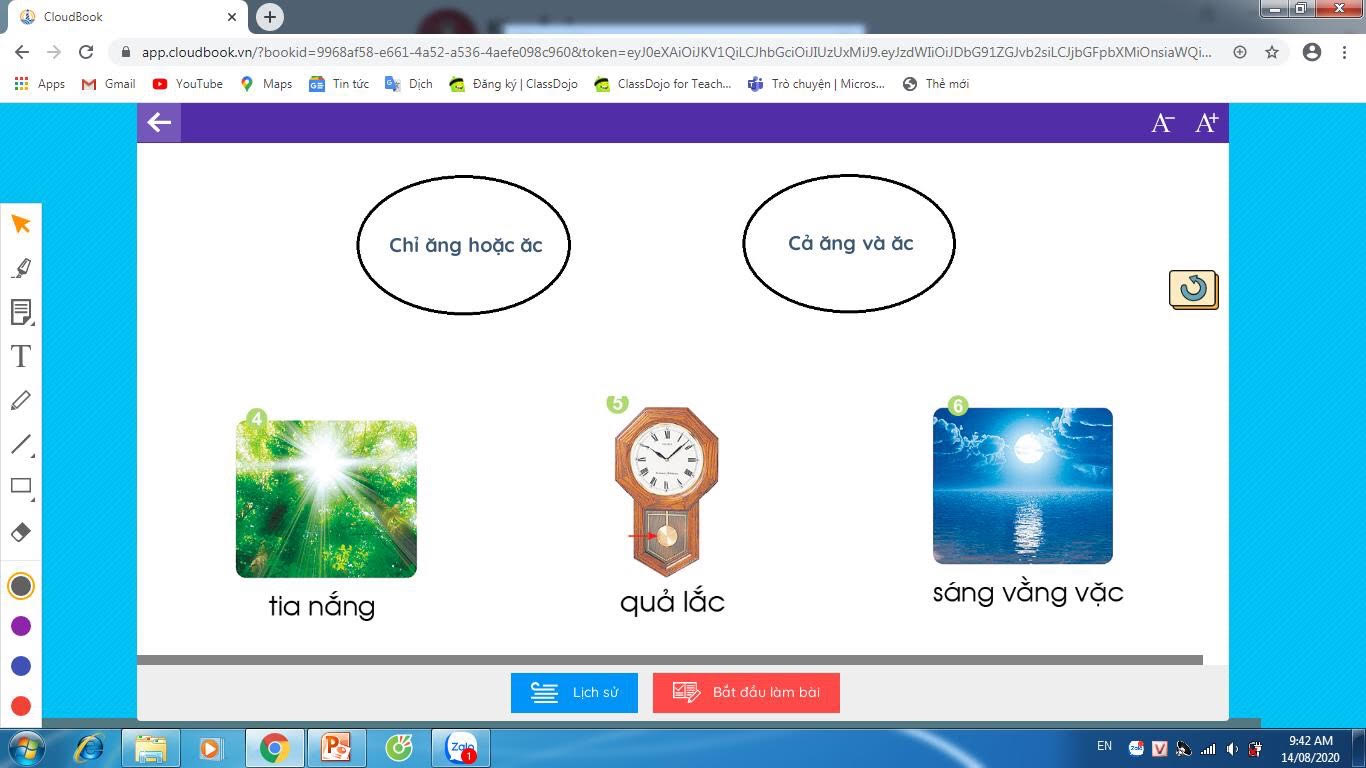 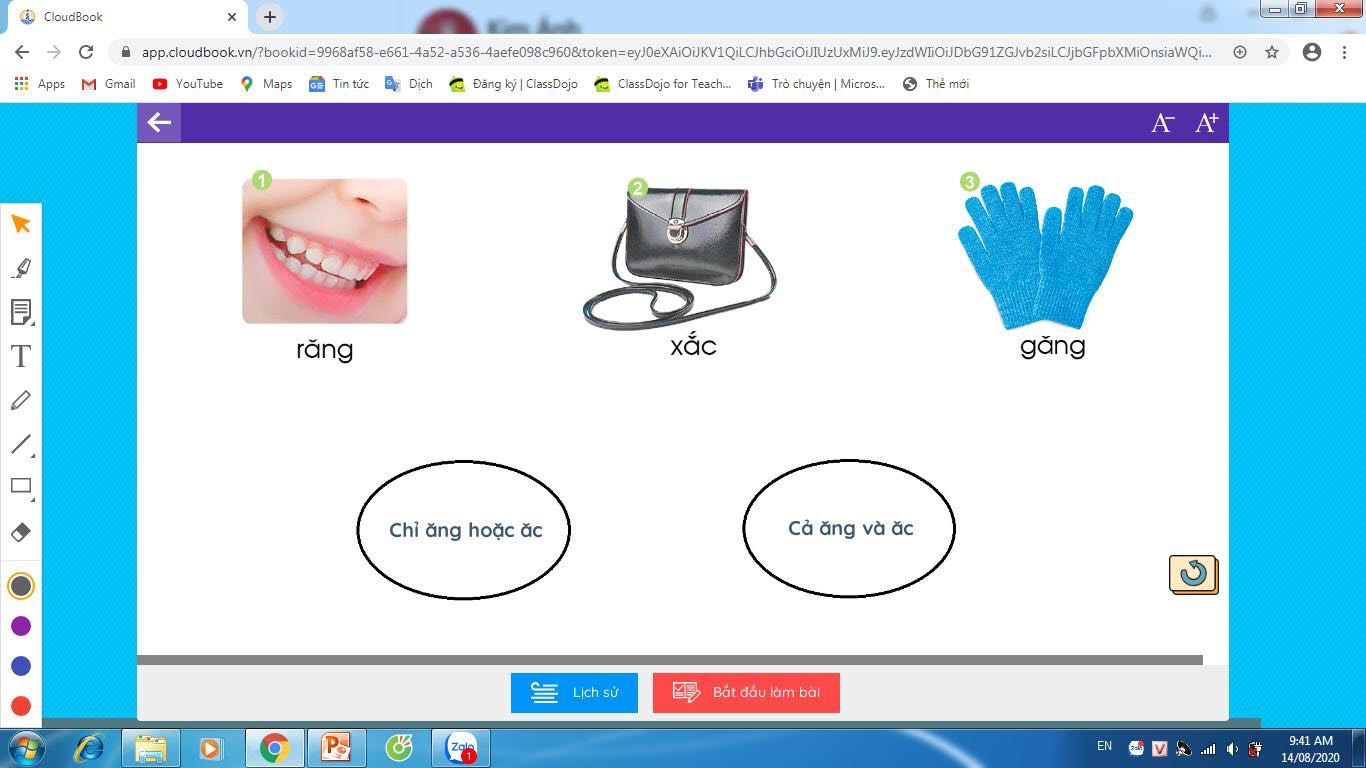 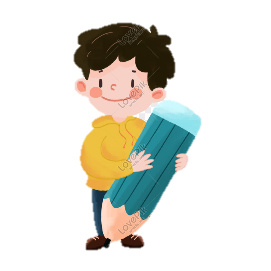 Tiếng nào có vần ăng? Tiếng nào có vần ăc?
Chỉ có ăng hoặc ăc
Cả ăng và ăc
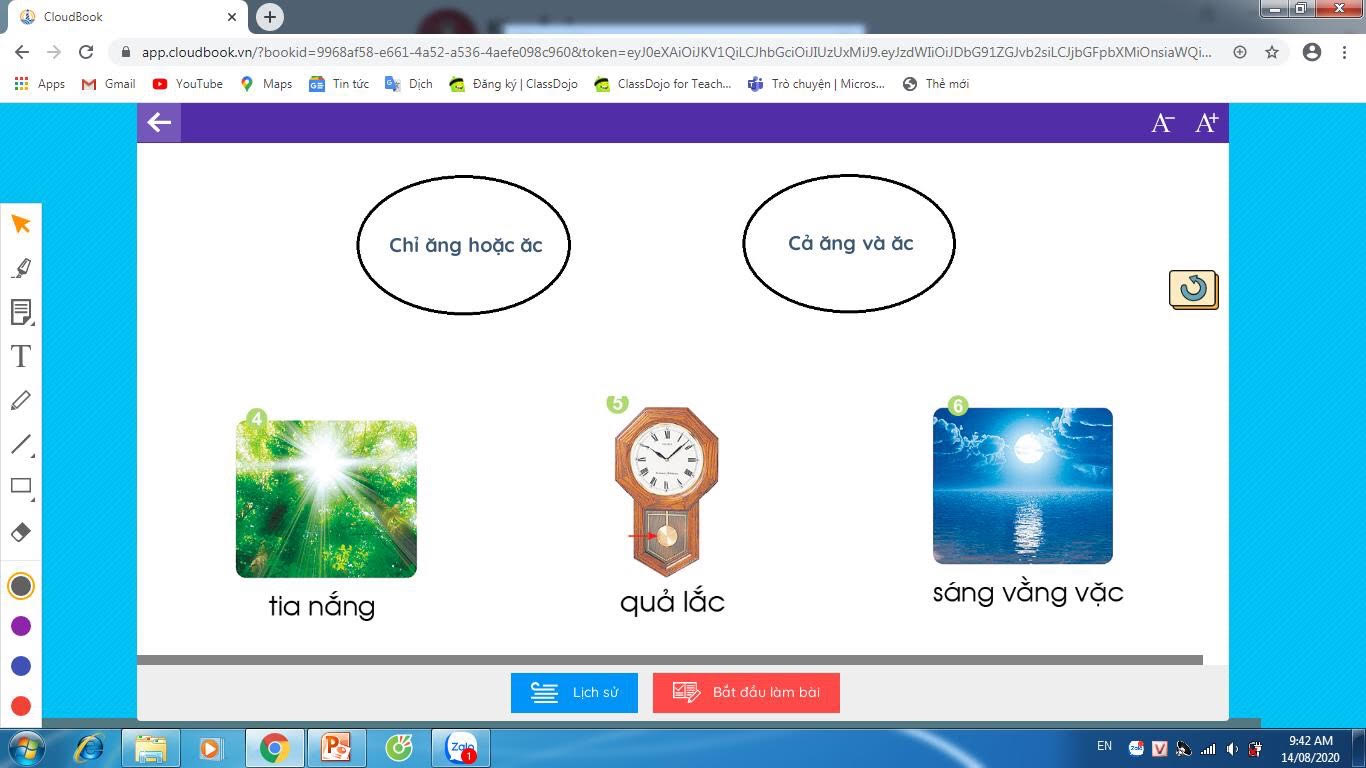 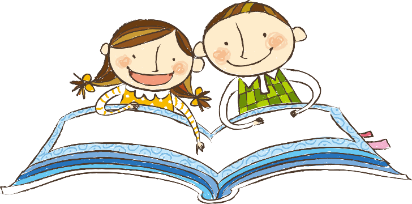 Tập đọc
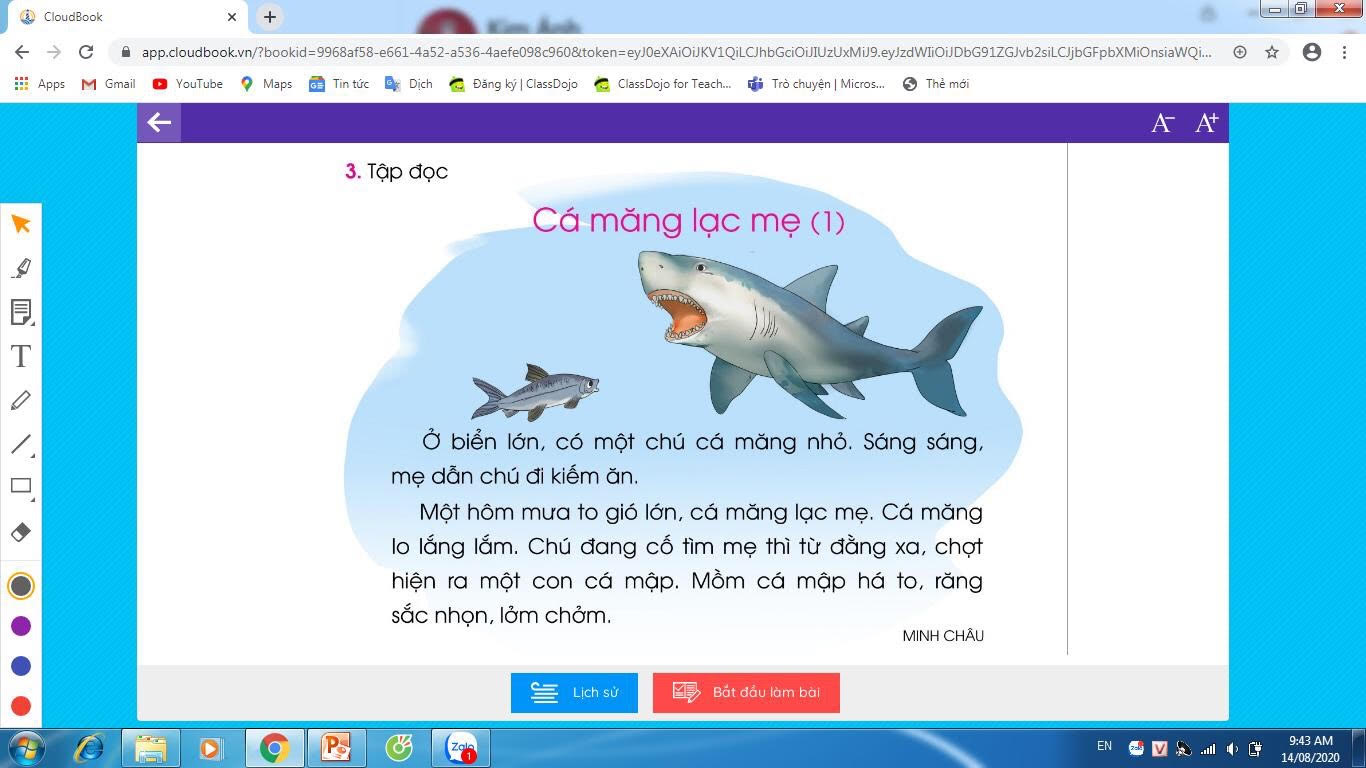 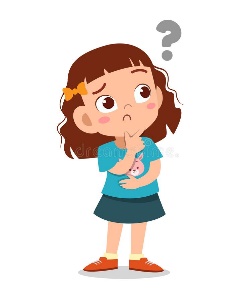 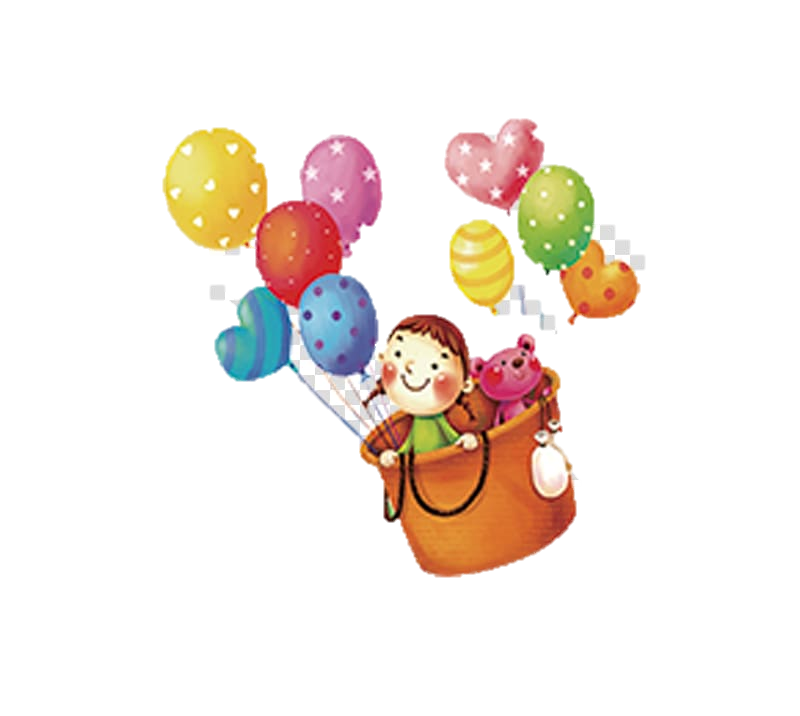 Giải nghĩa
Lởm chởm là răng nhọn, cứng, đâm ra không đều nhau.
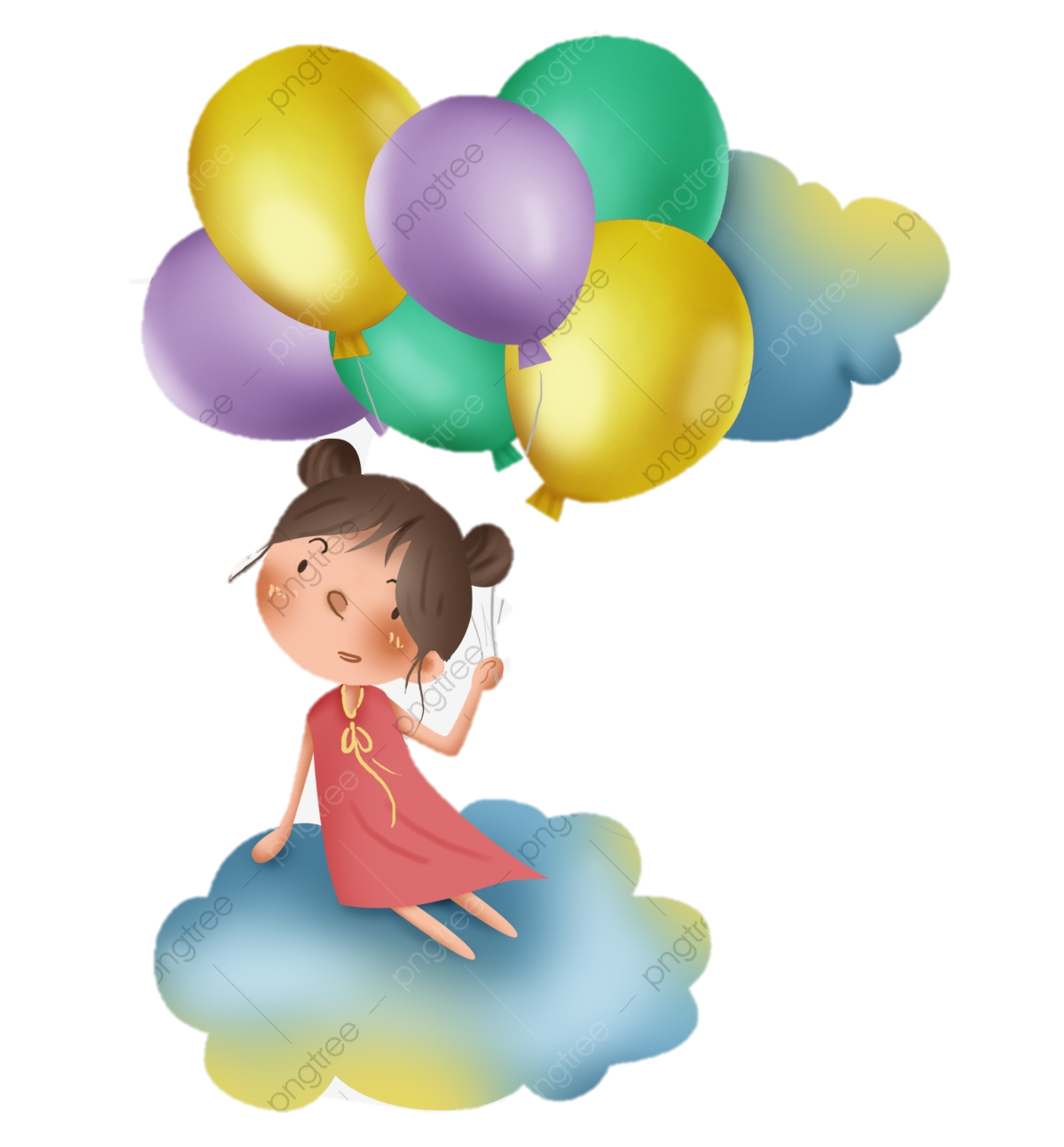 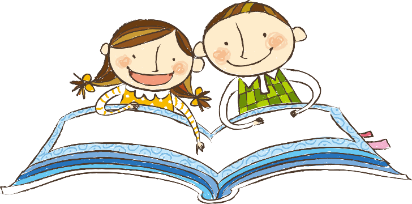 Tập đọc
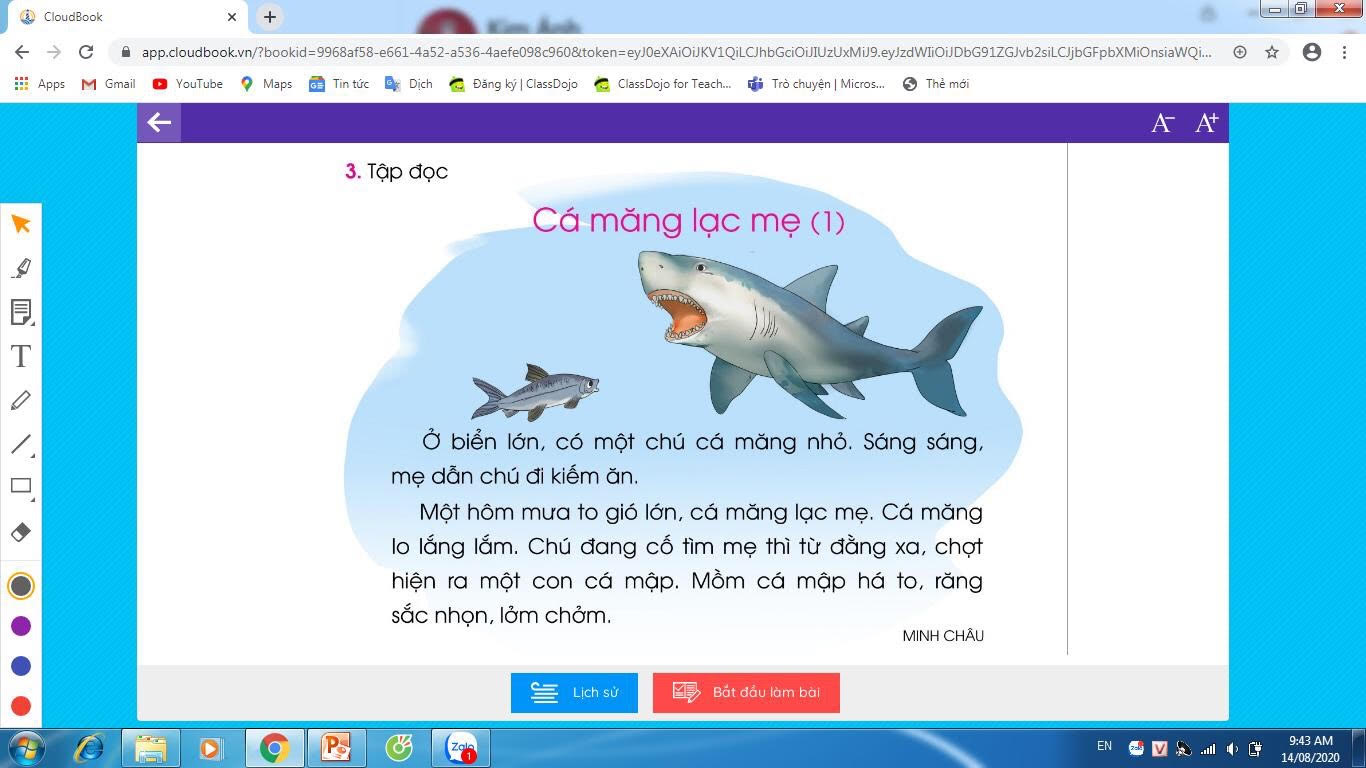 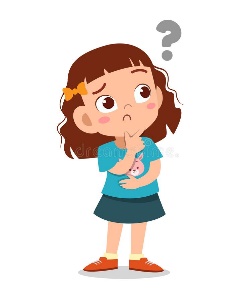 Những ý nào đúng
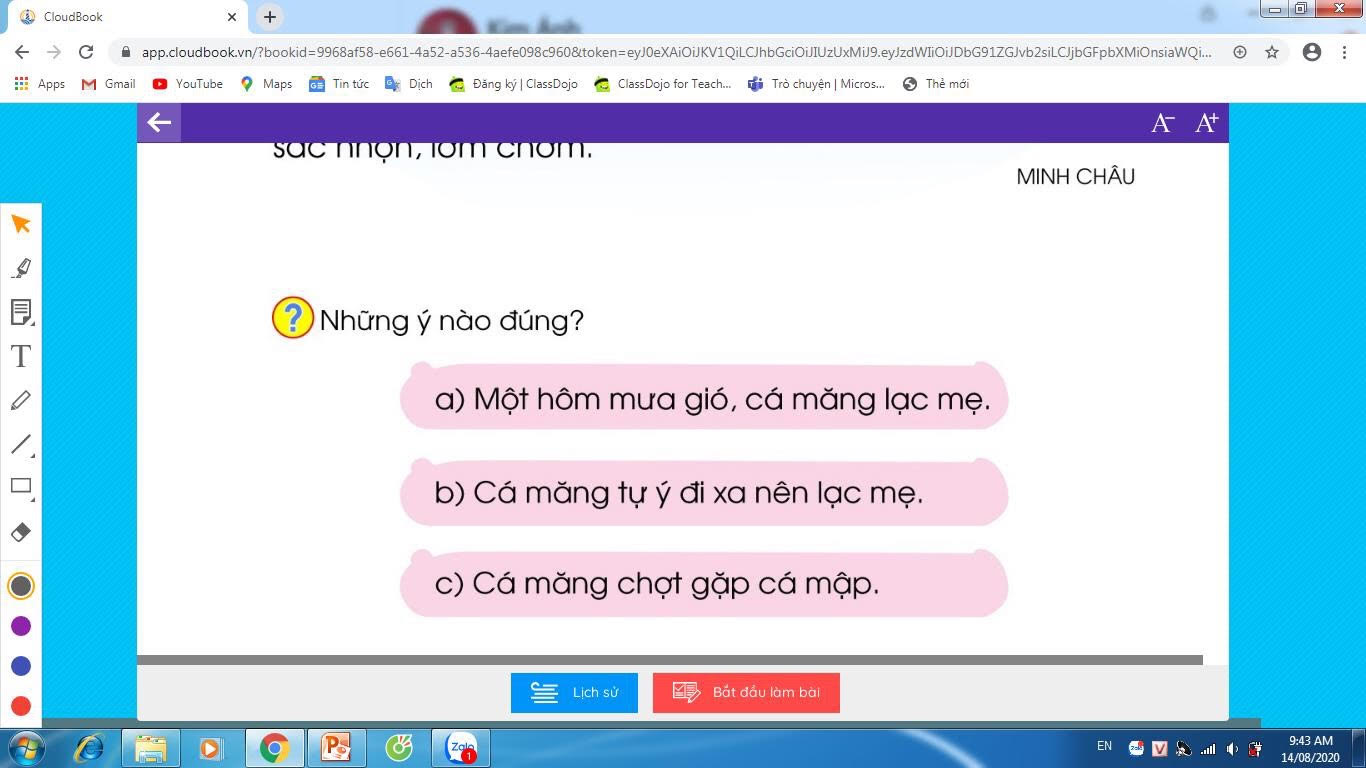 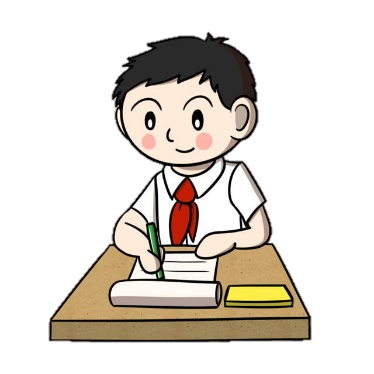 Tập viết
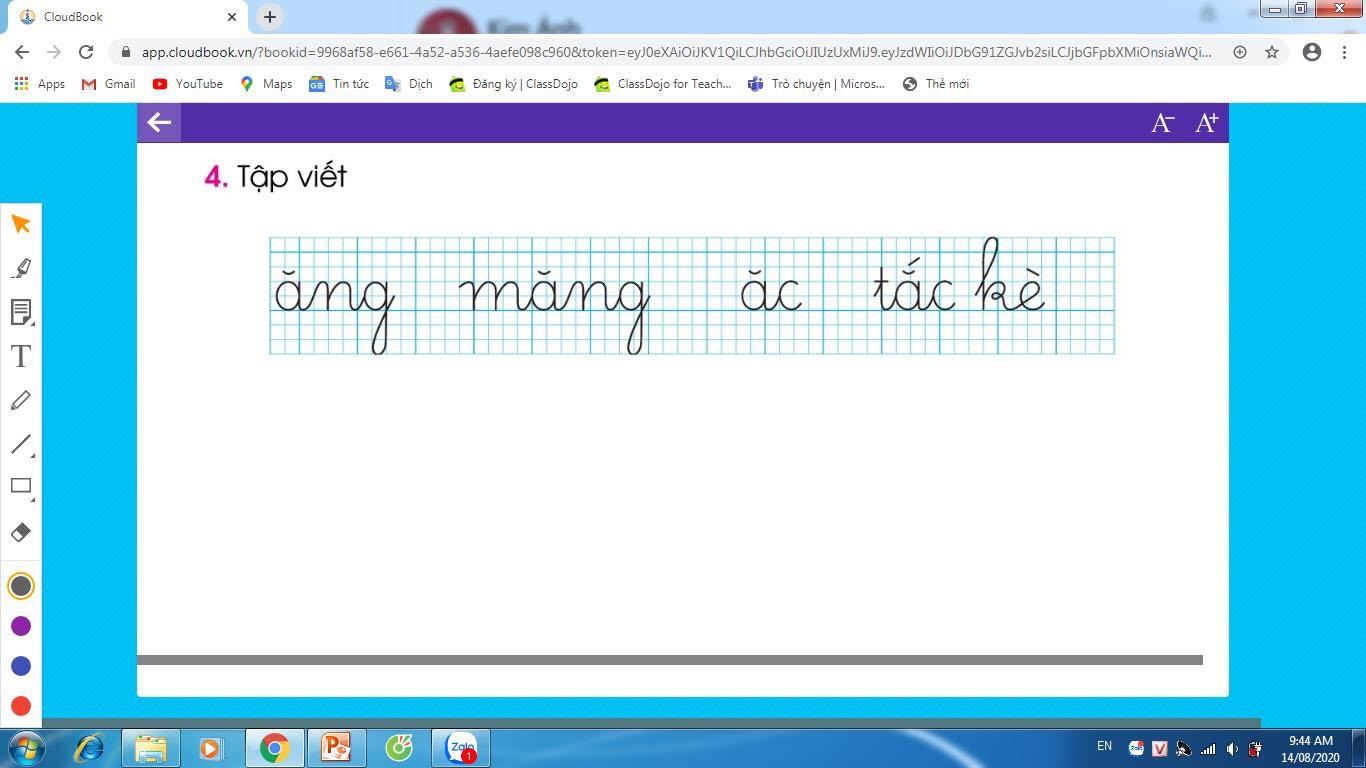